Inquadramento legislativo
COSTITUZIONE DELLA REPUBBLICA ITALIANA
La Repubblica tutela la salute come fondamentale diritto dell’individuo e interesse della collettività ….
Art. 32
La Repubblica tutela il lavoro in tutte le sue forme ed applicazioni ……………..
Art. 35
L’iniziativa economica privata è libera. Non può svolgersi in contrasto con l’utilità sociale o in modo da recare danno alla sicurezza, alla libertà, alla dignità umana ……………..
Art. 41
CICOGNINI - RODARI - Formazione 2015
1
Inquadramento legislativo
CODICE CIVILE
Chiunque cagioni danni ad altri nello svolgimento di una attività pericolosa, per sua natura o per natura dei mezzi adoperati, è tenuto al risarcimento se non prova di aver adottato tutte le misure idonee ad evitare il danno
Art. 2050
L’imprenditore è tenuto ad adottare nell’esercizio dell’impresa le misure che secondo la particolarità del lavoro, l’esperienza e la tecnica sono necessarie a tutelare l’integrità fisica e la personalità morale dei prestatori di lavoro
Art. 2087
CICOGNINI - RODARI - Formazione 2015
2
Inquadramento legislativo
CODICE PENALE
Chiunque omette di collocare impianti, apparecchi o segnali destinati a prevenire disastri o infortuni sul lavoro, ovvero li rimuove o danneggia, è punito con la reclusione da sei mesi a cinque anni: se dal fatto deriva un disastro o un infortunio, la pena è della reclusione da tre a dieci anni.
Art. 437
Chiunque, per colpa, omette di collocare ovvero rimuove o rende inservibili apparecchi o altri mezzi destinati all’estinzione di un incendio o al salvataggio o al soccorso contro disastri o infortuni sul lavoro, è punito con la reclusione fino da un anno e con la multa da lire 40.000 a 200.000
Art. 451
CICOGNINI - RODARI - Formazione 2015
3
Inquadramento legislativo
LEGISLAZIONE ANNI ‘50
Norme per la prevenzione degli infortuni sul lavoro
DPR n°547 del 27/04/55
Norme per la prevenzione degli infortuni sul lavoro nelle costruzioni
DPR n°164 del 07/01/56
Norme generali per l’igiene del lavoro
DPR n°303 del 19/03/56
CICOGNINI - RODARI - Formazione 2015
4
Inquadramento legislativo
CARATTERISTICHE DELLA LEGISLAZIONE ANNI ‘50
Sicurezza oggettiva
Le leggi contengono le regole tecniche
Lo Stato effettua un controllo repressivo
Il lavoratore è un oggetto delle leggi della sicurezza
Sicurezza per il lavoratore non per il cittadino
Prevalenza dell’infortunio traumatico sulla patologia
CICOGNINI - RODARI - Formazione 2015
5
Inquadramento legislativo
LEGISLAZIONE ANNI ‘70
Disposizioni concernenti la produ-zione di materiali, apparecchiature, macchinari, installazioni e impianti elettrici ed elettronici da realizzare “a regola d’arte” secondo Norme CEI.
Legge n° 186 del 1/03/1968
Legge n° 300 del 20/05/1970
Statuto dei lavoratori
Legge n° 833 del 23/12/1978
Riforma sanitaria
CICOGNINI - RODARI - Formazione 2015
6
Inquadramento legislativo
CARATTERISTICHE DELLA LEGISLAZIONE ANNI ‘70
Sicurezza oggettiva
Le leggi rinviano alle regole tecniche
Lo Stato effettua un controllo repressivo
Il lavoratore inizia ad avere voce in capitolo sulla sicurezza
Sicurezza per il cittadino nel territorio
Si considera di più la patologia
La sicurezza è “sindacalizzata”
CICOGNINI - RODARI - Formazione 2015
7
Inquadramento legislativo
LEGISLAZIONE EUROPEA
LIBERA CIRCOLAZIONE DELLE PERSONE E DEI PRODOTTI
SALUTE E SICUREZZA DEL CITTADINO EUROPEO
Determinare uno standard 
minimo di sicurezza
Determinare un semplice 
sistema di controllo
CICOGNINI - RODARI - Formazione 2015
8
Inquadramento legislativo
LEGISLAZIONE EUROPEA
LEGGE 5 marzo 1990 n.46 
“” Norme per la sicurezza degli impianti
DPR  6 Dicembre 1991 n.447 
“Regolamento d’attuazione della legge 5 marzo 1990n°46, in materia di sicurezza degli impianti”
CICOGNINI - RODARI - Formazione 2015
9
Inquadramento legislativo
AGGIORNAMENTO LEGISLATIVO
DM 37 del 22 gennaio 2008
Sostituisce la legge 46/90 ed il relativo decreto attuativo 447/91
Estende l’applicazione per tutti gli impianti (scariche atmosferiche) a tutti gli edifici
Introduce la dichiarazione di rispondenza
Allacciamento fornitura condizionato alla consegna della dichiarazione di conformità
CICOGNINI - RODARI - Formazione 2015
10
Inquadramento legislativo
DEFINISCE I DISPOSITIVI DI PROTEZIONE INDIVIDUALI (DPI) COME I PRODOTTI CHE HANNO LA FUNZIONE DI SALVAGUARDARE LA SALUTE E LA SICUREZZA  DEI LAVORATORI

 RESPONSABILIZZA I COSTRUTTORI  A GARANTIRNE LE PRESTAZIONI DICHIARATE

 CLASSIFICA I DPI IN CATEGORIE IN RELAZIONE AL LIVELLO DI PROTEZIONE OFFERTO

 IMPONE L’OBBLIGO DELL’APPOSIZIONE “DELLA MARCATURA” E DELLA NOTA INFORMATIVA SULLE MODALITA’ DI UTILIZZO
Decreto legislativo 4 Dicembre 1992, N. 475 Attuazione della Direttiva 89/686/CEE in materia di riavvicinamento  delle legi-slazioni degli Stati membri relativi ai Dispositivi di Protezione Individuali (DPI)
CICOGNINI - RODARI - Formazione 2015
11
Inquadramento legislativo
LEGISLAZIONE EUROPEA
La Direttiva CEE 93/68 in vigore dal 1° gennaio 1995, recepita con Decreto Legislativo 25 novembre 1996, n. 626,  va a modificare la Direttiva 73/23 per  allinearla alle Direttive di altri settori rendendo obbligatoria la marcatura CE sul prodotto.
 Per apporre tale marcatura il fabbricante deve redigere una dichiarazione di conformità e preparare una documentazione tecnica che consenta di valutare la conformità del prodotto ai requisiti della Direttiva.
Questi documenti vanno conservati ai fini ispettivi da parte delle Autorità di controllo. 
Il fabbricante, deve inoltre prendere tutte le misure necessarie affinché il processo di fabbricazione garantisca la conformità del prodotto alla documentazione tecnica e ai requisiti della Direttiva.
CICOGNINI - RODARI - Formazione 2015
12
Inquadramento legislativo
LEGISLAZIONE EUROPEA
D.L.vo 19 Settembre 1994, n. 626, “Attuazione delle direttive89/391/CEE, 89/654/CEE, 89/655/CEE, 89/656/CEE, 90/269/CEE, 90/270/CEE, 90/394/CEE, 90/679/CEE, 93/88/CEE, 95/63/CE, 97/42/CE, 98/24/CE, 99/38/CE, 2001/45/CE e 99/92/CE riguardanti il miglioramento della sicurezza e della salute dei lavoratori durante il lavoro”
CICOGNINI - RODARI - Formazione 2015
13
Inquadramento legislativo
LEGISLAZIONE EUROPEA
DIRETTIVA MACCHINE
Direttiva 98/37/CEE del Parlamento europeo e del Consiglio, del 22 giugno 1998, concernente il ravvicinamento delle legislazioni degli Stati Membri relative alle macchine [Gazzetta ufficiale L 207 del 23.07.1998] modificata dalla direttiva 98/79/CE del Parlamento europeo e del Consiglio del 27 ottobre 1998.   [Gazzetta ufficiale L 331 del 07.12.1998]. 

La "direttiva macchine" si riferisce alle macchine e ai loro componenti di sicurezza messi isolatamente sul mercato. Sostituisce le direttive 89/392/CE e 93/44/CE, relative al ravvicinamento delle legislazioni degli Stati membri relative alle macchine, come modificate dalle direttive 91/368/CE e 93/68/CE.
Aggiornata con DL 17/2010
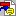 CICOGNINI - RODARI - Formazione 2015
14
Inquadramento legislativo
DLgs 626/94
caratteristiche
La sicurezza come sistema e procedura permanente aziendale
Il lavoratore come soggetto della sicurezza
Il Controllo non repressivo ma correttivo
Struttura permanente e professionisti della sicurezza
Attenzione e monitoraggio patologie
Documentazione attività di sicurezza
Responsabilità del progettista e del costruttore
Obbligo di manutenzione ai fini della sicurezza
CICOGNINI - RODARI - Formazione 2015
15
Inquadramento legislativo
DLgs 626/94
STRUTTURA
Datore di Lavoro
Responsabile del Servizio di Prevenzione e Protezione
Medico competente
Rappresentante dei lavoratori per la sicurezza
Lavoratori
CICOGNINI - RODARI - Formazione 2015
16
Inquadramento legislativo
DLgs 626/94
PROCEDURA
Analisi dei luoghi, degli impianti, delle macchine, delle procedure di lavoro e degli addetti
Analisi delle fonti di pericolo
Analisi dei rischi
Piano per la gestione e la progressiva riduzione dei rischi
Individuazione cartellonistica di sicurezza e DPI
CICOGNINI - RODARI - Formazione 2015
17
Inquadramento legislativo
DLgs 626/94
PROCEDURA
Informazione e formazione dei lavoratori
Monitoraggio dei lavoratori esposti a rischi che comportano patologie
Piano per la gestione delle emergenze (incendio, terremoto, inondazione, sversamento di sostanze chimiche, emergenza sanitaria, ecc.
CICOGNINI - RODARI - Formazione 2015
18
Inquadramento legislativo
LEGISLAZIONE EUROPEA
D.L.vo 14 Agosto 1996, n. 494, “Attuazione della direttiva 92/57/CEE concernente le prescrizioni minime di sicurezza e di salute da attuare nei cantieri temporanei o mobili”
Responsabile della sicurezza in fase di progettazione
Responsabile della sicurezza in fase di esecuzione
CICOGNINI - RODARI - Formazione 2015
19
DLgs n°81/08
NORMATIVA SICUREZZA ATTUALE
Testo Unico sulla sicurezza 
(DLgs n°81/2008)
CICOGNINI - RODARI - Formazione 2015
20
Il D. Lgs. 81/2008 e ss. mm. e ii. riunisce in un unico testo le norme esistenti in materia di sicurezza e salute sui luoghi di lavoro (in particolare il D. Lgs. 626/94 e 494/96), abrogandone alcune. Tale decreto si occupa della tutela della salute e della sicurezza dei lavoratori sui luoghi di lavoro di qualsiasi genere (industria,servizi, cantieri) e si applica: 
• Alla persona sotto ogni aspetto: salute, sicurezza, dignità, tenendo conto della provenienza geografica e del genere; 
• Al lavoro, in qualunque forma svolto, in tutti i settori, sia pubblici che privati, cui siano adibiti lavoratori dipendenti o ad essi equiparati.
 Riconosce il principio dell’effettività della tutela: diritto di tutti coloro che operano negli ambienti di lavoro, qualunque sia il rapporto o contratto di lavoro.
Cicognini-Rodari - Formazione Sicurezza 2014
21
DLgs 81/08 _ FIGURE
LavoratorePersona che, indipendentemente dalla tipologia contrattuale, svolge un'attività lavorativa nell'ambito dell'organizzazione di un datore di lavoro pubblico o privato, con o senza retribuzione, anche al solo fine di apprendere un mestiere, un'arte o una professione, esclusi gli addetti ai servizi domestici e familiari.Al lavoratore così definito è equiparato:-il socio lavoratore di cooperativa o di società, anche di fatto, che presta la sua attività per conto delle società e dell'ente stesso;- l'associato in partecipazione di cui all'articolo 2549, e seguenti del codice civile;- il soggetto beneficiario delle iniziative di tirocini formativi e di orientamento di cui all'articolo 18 della legge 24 giugno 1997, n. 196, e di cui a specifiche disposizioni delle leggi regionali promosse al fine di realizzare momenti di alternanza tra studio e lavoro o di agevolare le scelte professionali mediante la conoscenza diretta del mondo del lavoro;- l'allievo degli istituti di istruzione ed universitari e il partecipante ai corsi di formazione professionale nei quali si faccia uso di laboratori, attrezzature di lavoro in genere, agenti chimici, fisici e biologici, ivi comprese le apparecchiature fornite di videoterminali limitatamente ai periodi in cui l'allievo sia effettivamente applicato alla strumentazioni o ai laboratori in questione;- il volontario, come definito dalla legge 1o agosto 1991, n. 266;- i volontari del Corpo nazionale dei vigili del fuoco e della protezione civile;- il volontario che effettua il servizio civile;- il lavoratore di cui al decreto legislativo 1o dicembre 1997, n. 468, e successive modificazioni  (lavori socialmente utili).
CICOGNINI - RODARI - Formazione 2015
22
DLgs 81/08 _ FIGURE
Datore di lavoro
Il soggetto titolare del rapporto di lavoro con il lavoratore o, comunque, il soggetto che, secondo il tipo e l'assetto dell'organizzazione nel cui ambito il lavoratore presta la propria attività, ha la responsabilità dell'organizzazione stessa o dell'unità produttiva in quanto esercita i poteri decisionali e di spesa.
 Nelle pubbliche amministrazioni di cui all'articolo 1, comma 2, del decreto legislativo 30 marzo 2001, n. 165, per datore di lavoro si intende il dirigente al quale spettano i poteri di gestione, ovvero il funzionario non avente qualifica dirigenziale, nei soli casi in cui quest‘ultimo sia preposto ad un ufficio avente autonomia gestionale, individuato dall'organo di vertice delle singole amministrazioni tenendo conto dell'ubicazione e dell'ambito funzionale degli uffici nei quali viene svolta l'attività, e dotato di autonomi poteri decisionali e di spesa. In caso di omessa individuazione, o di individuazione non conforme ai criteri sopra indicati, il datore di lavoro coincide con l'organo di vertice medesimo.
CICOGNINI - RODARI - Formazione 2015
23
DLgs 81/08 _ FIGURE
c) «azienda»: il complesso della struttura organizzata dal datore di lavoro pubblico o privato;
d) «dirigente»: persona che, in ragione delle competenze professionali e di poteri gerarchici e funzionali adeguati alla natura dell’incarico conferitogli, attua le direttive del datore di lavoro organizzando l’attività lavorativa e vigilando su di essa;
e) «preposto»: persona che, in ragione delle competenze professionali e nei limiti di poteri gerarchici e funzionali adeguati alla natura dell’incarico conferitogli, sovrintende alla attività lavorativa e garantisce l’attuazione delle direttive ricevute, controllandone la corretta esecuzione da parte dei lavoratori ed esercitando un funzionale potere di iniziativa;
f) «responsabile del servizio di prevenzione e protezione»: persona in possesso delle capacità e dei requisiti professionali di cui all’articolo 32 designata dal datore di lavoro, a cui risponde, per coordinare il servizio di prevenzione e protezione dai rischi;
g) «addetto al servizio di prevenzione e protezione»: persona in possesso delle capacità e dei requisiti professionali di cui all’articolo 32, facente parte del servizio di cui alla lettera l);
h) «medico competente»: medico in possesso di uno dei titoli e dei requisiti formativi e professionali di cui all’articolo 38, che collabora, secondo quanto previsto all’articolo 29, comma 1, con il datore di lavoro ai fini della valutazione dei rischi ed è nominato dallo stesso per effettuare la sorveglianza sanitaria e per tutti gli altri compiti di cui al presente decreto;
CICOGNINI - RODARI - Formazione 2015
24
DLgs 81/08 _ FIGURE
i) «rappresentante dei lavoratori per la sicurezza»: persona eletta o designata per rappresentare i lavoratori per quanto concerne gli aspetti della salute e della sicurezza durante il lavoro;
l) «servizio di prevenzione e protezione dai rischi»: insieme delle persone, sistemi e mezzi esterni o interni all’azienda finalizzati all’attività di prevenzione e protezione dai rischi professionali per i lavoratori;
m) «sorveglianza sanitaria»: insieme degli atti medici, finalizzati alla tutela dello stato di salute e sicurezza dei lavoratori, in relazione all’ambiente di lavoro, ai fattori di rischio professionali e alle modalità di svolgimento dell’attività lavorativa;
n) «prevenzione»: il complesso delle disposizioni o misure necessarie anche secondo la particolarità del lavoro, l’esperienza e la tecnica, per evitare o diminuire i rischi professionali nel rispetto della salute della popolazione e dell’integrità dell’ambiente esterno;
o) «salute»: stato di completo benessere fisico, mentale e sociale, non consistente solo in un’assenza di malattia o d’infermità;
p) «sistema di promozione della salute e sicurezza»: complesso dei soggetti istituzionali che concorrono, con la partecipazione delle parti sociali, alla realizzazione dei programmi di intervento finalizzati a migliorare le condizioni di salute e sicurezza dei lavoratori;
q) «valutazione dei rischi»: valutazione globale e documentata di tutti i rischi per la salute e sicurezza dei lavoratori presenti nell’ambito dell’organizzazione in cui essi prestano la propria attività, finalizzata ad individuare le adeguate misure di prevenzione e di protezione e ad elaborare il programma delle misure atte a garantire il miglioramento nel tempo dei livelli di salute e sicurezza;
r) «pericolo»: proprietà o qualità intrinseca di un determinato fattore avente il potenziale di causare danni;
s) «rischio»: probabilità di raggiungimento del livello potenziale di danno nelle condizioni di impiego o di esposizione ad un determinato fattore o agente oppure alla loro combinazione;
t) «unità produttiva»: stabilimento o struttura finalizzati alla produzione di beni o all’erogazione di servizi, dotati di autonomia finanziaria e tecnico funzionale;
CICOGNINI - RODARI - Formazione 2015
25